Anzahl der Testungen und Positivenanteileund Woche – bundesweit - Datenstand 29.12.2020
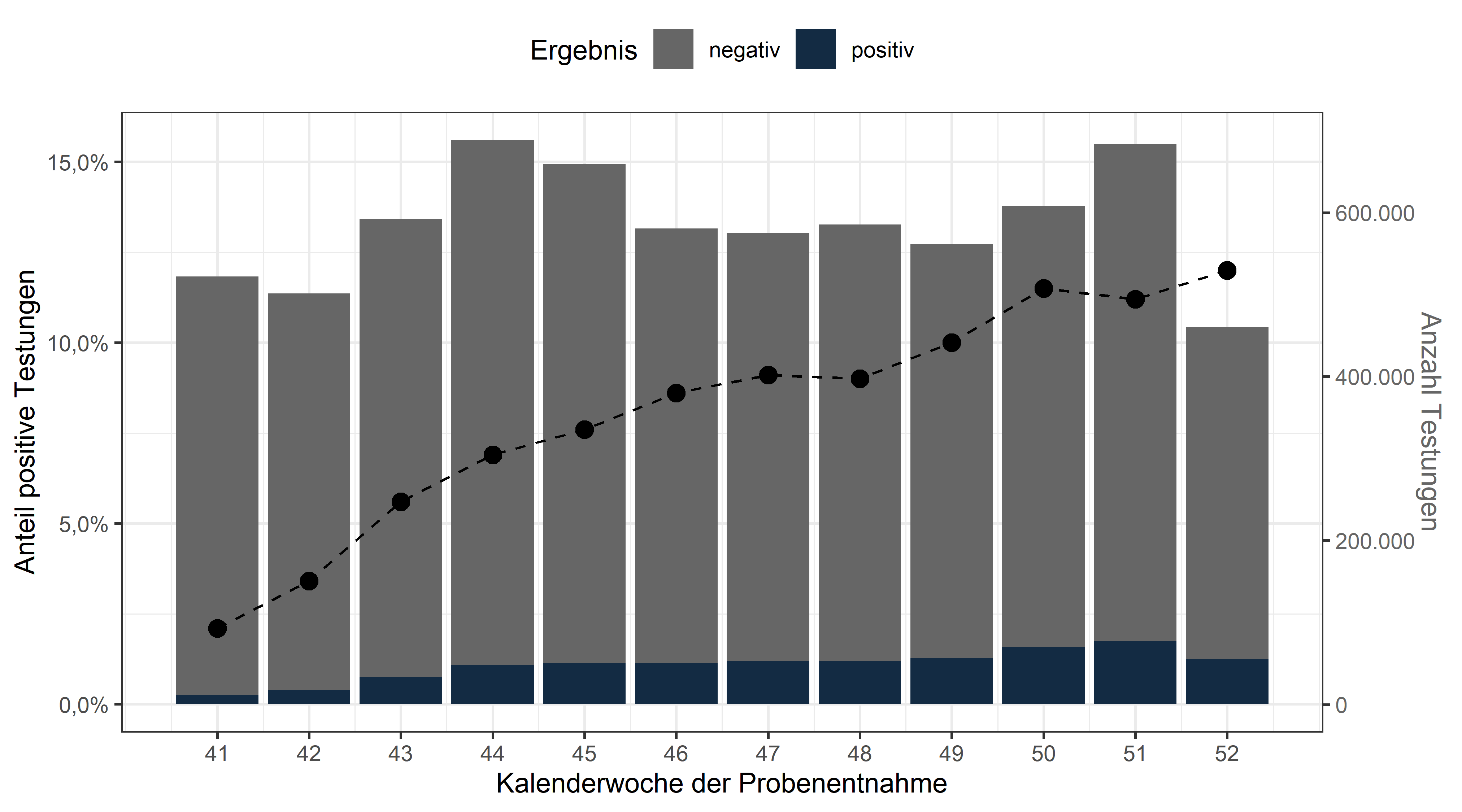 1
Positivenanteile nach Bundesland und Woche – Datenstand 29.12.2020
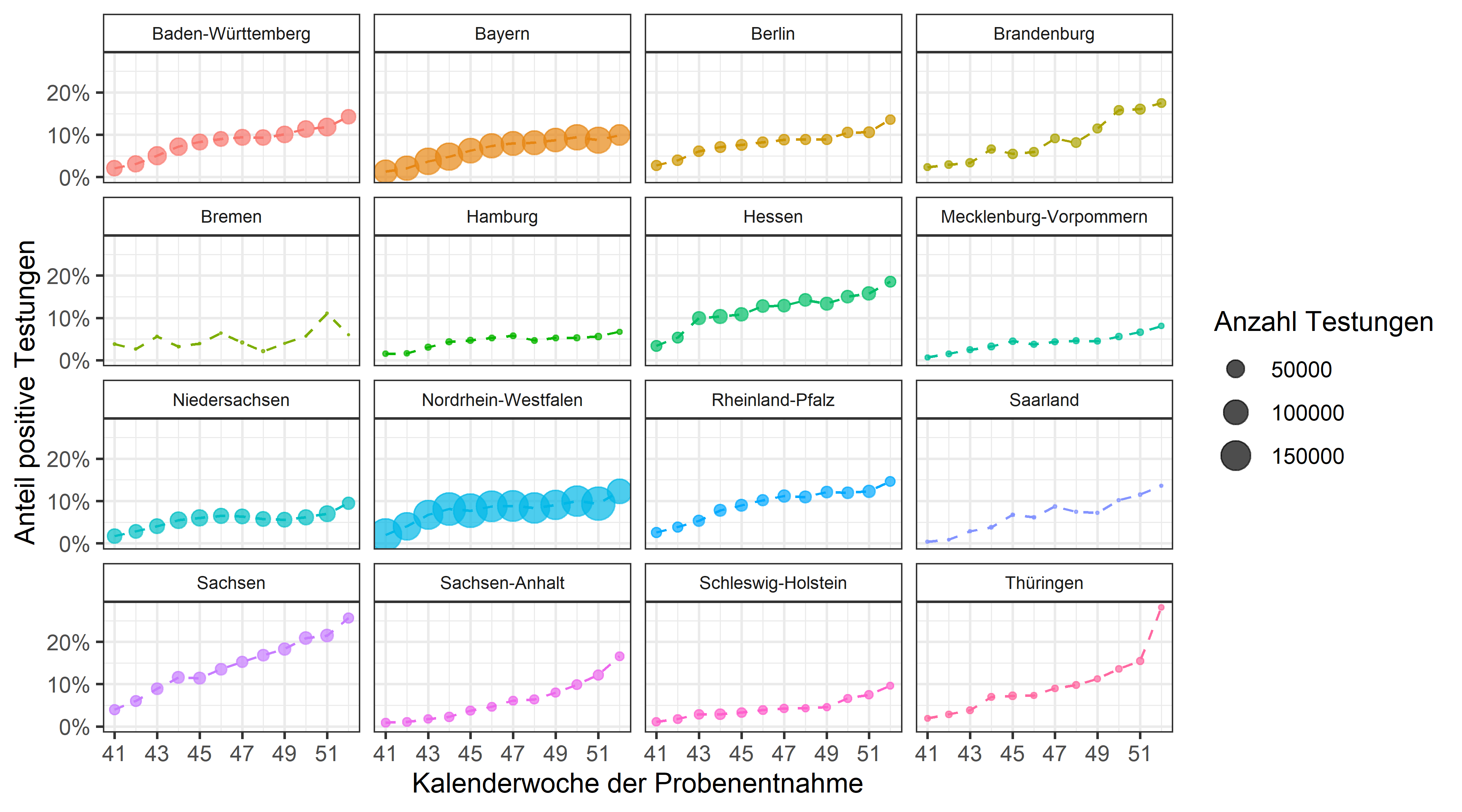 2
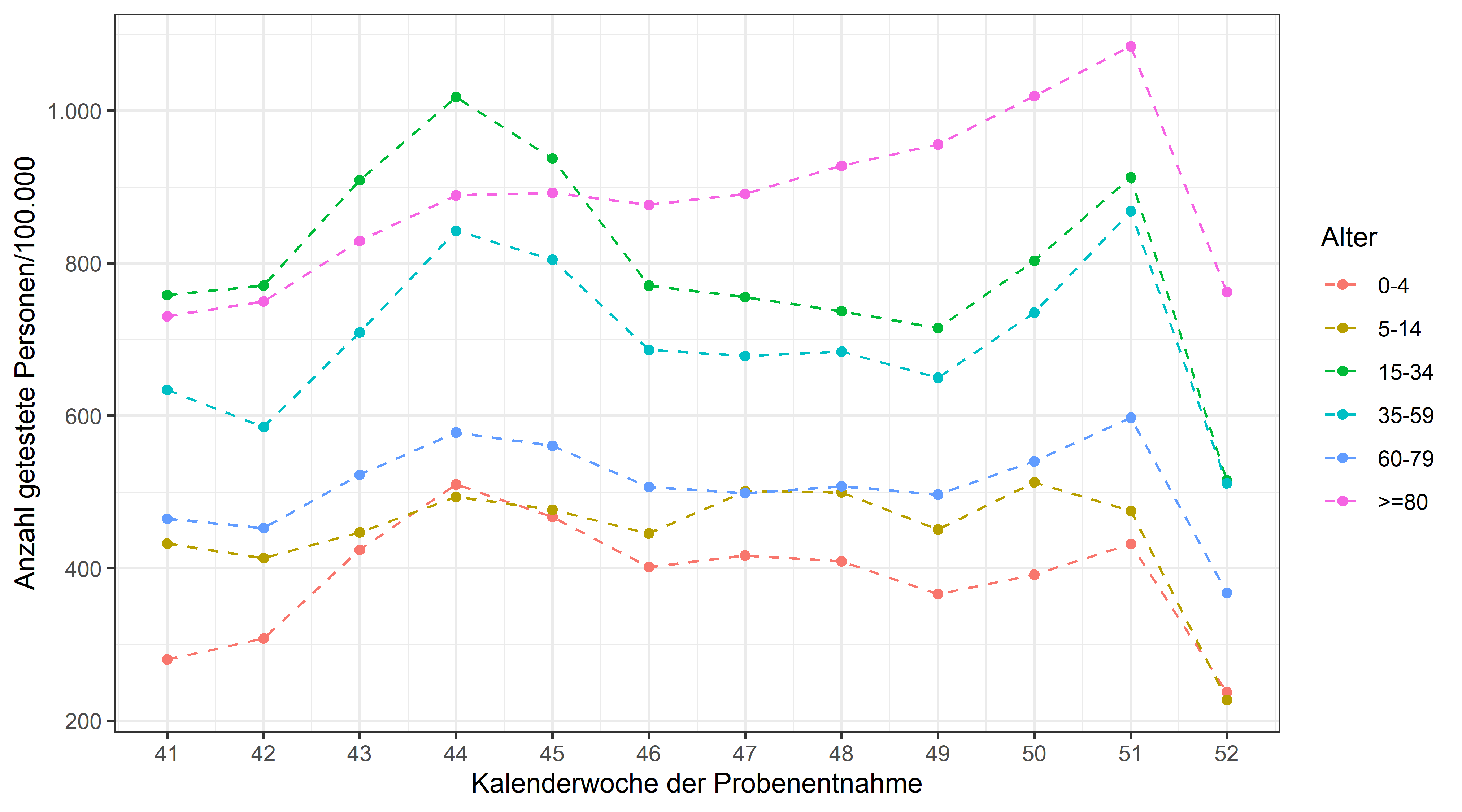 Anzahl der Testungen pro 100.000 Einwohner nach AltersgruppeDatenstand 29.12.2020
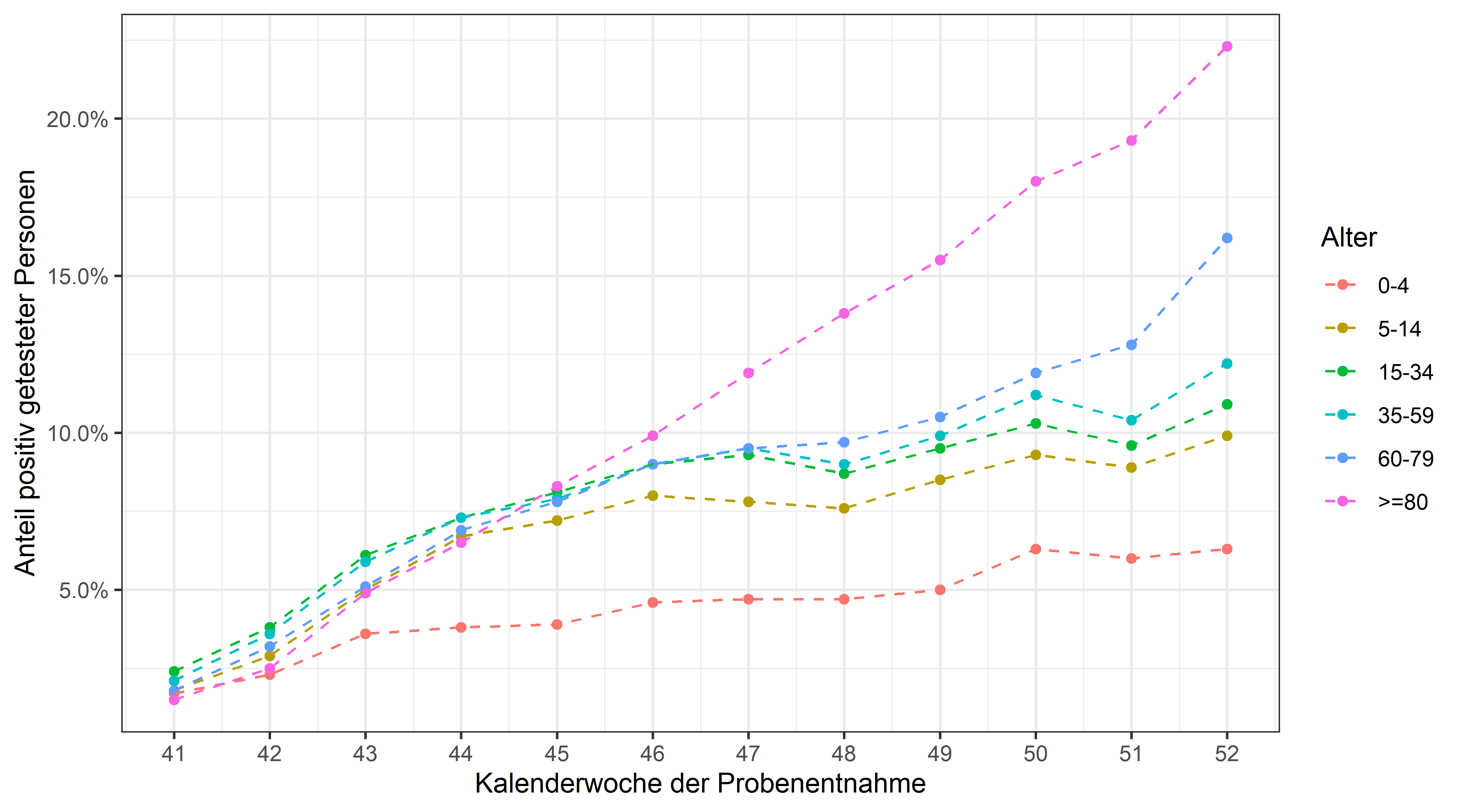 Positivenanteile nach 
Altersgruppe und Woche 
Datenstand 29.12.2020
3
Anteil der positiven Testungen von allen Testungen /KW nach Organisationstyp– Datenstand 29.12.2020
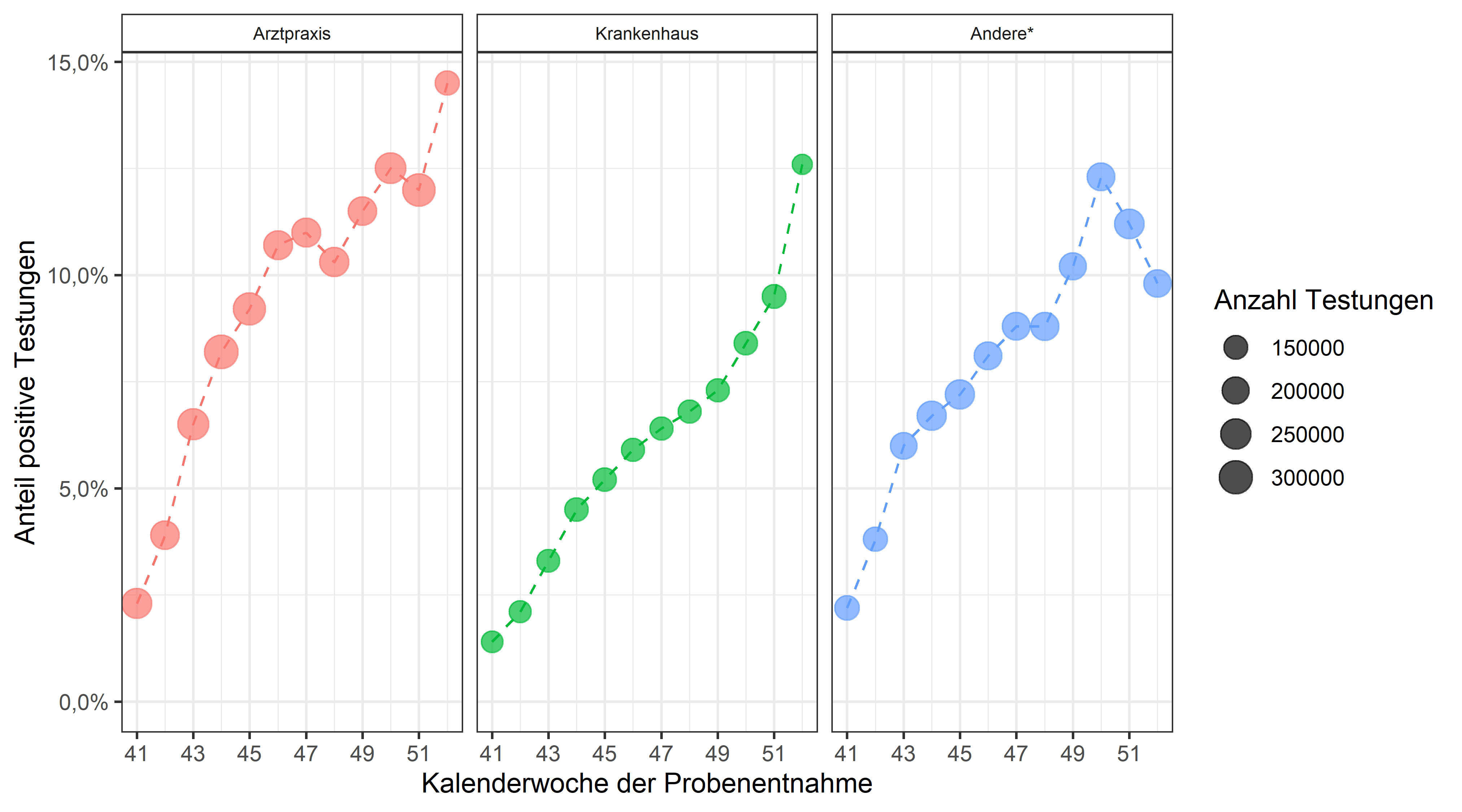 4
Testverzug – Anzahl der Tage zwischen Probenentnahme und SARS-CoV-2-PCR-Testergebnis im Zeitverlauf pro Kalenderwoche – Datenstand 29.12.2020
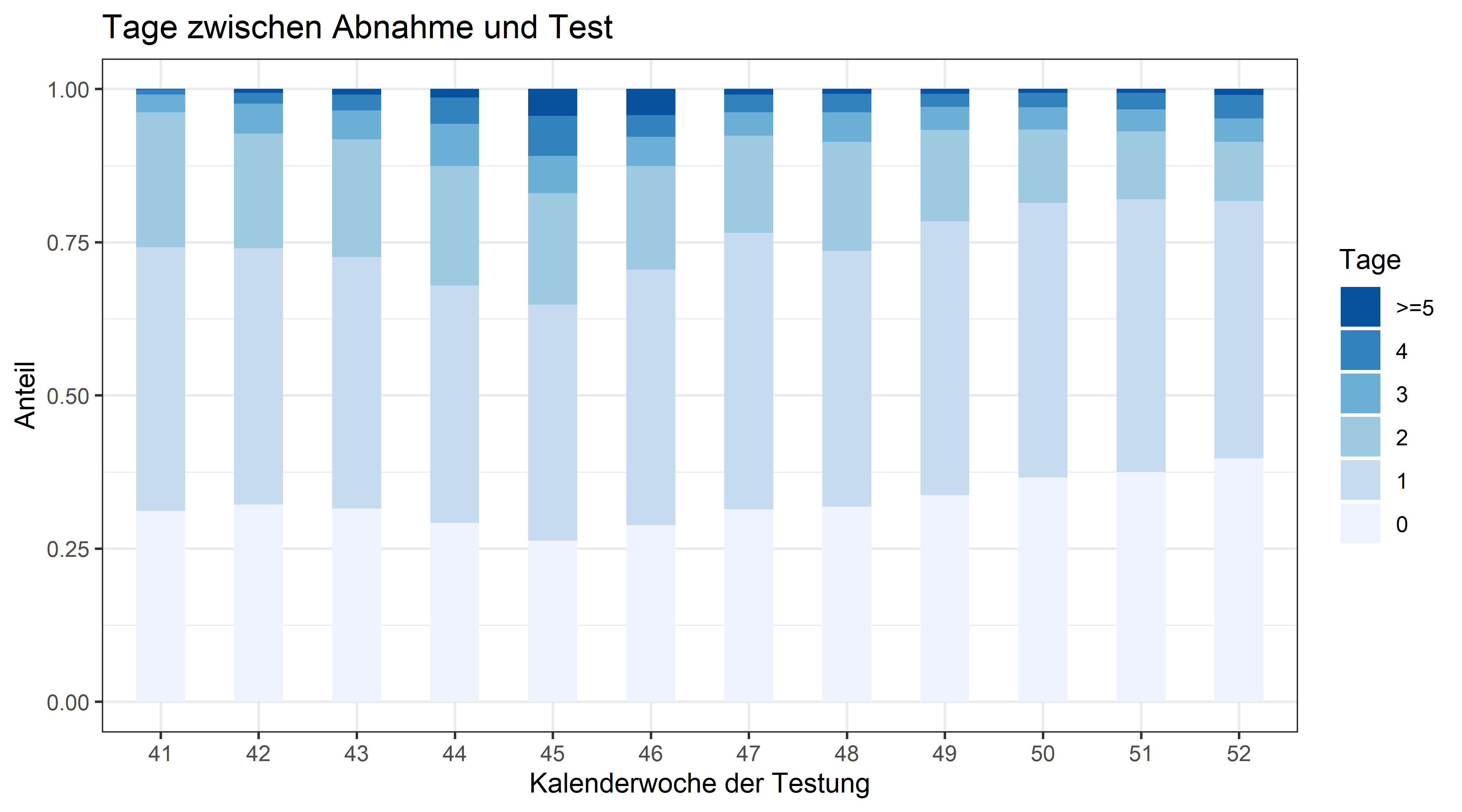 5